Science Lesson 5
LS Classrooms – 229 and 311
Ms. O office hours – Monday, Wednesday, Thursday 11-12Email – koslosky@thewatsoninstitute-fa.org
Phone – 412-307-7054
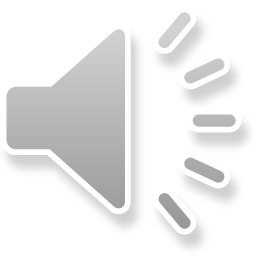 Jupiter
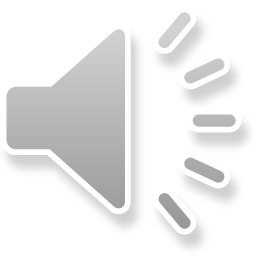 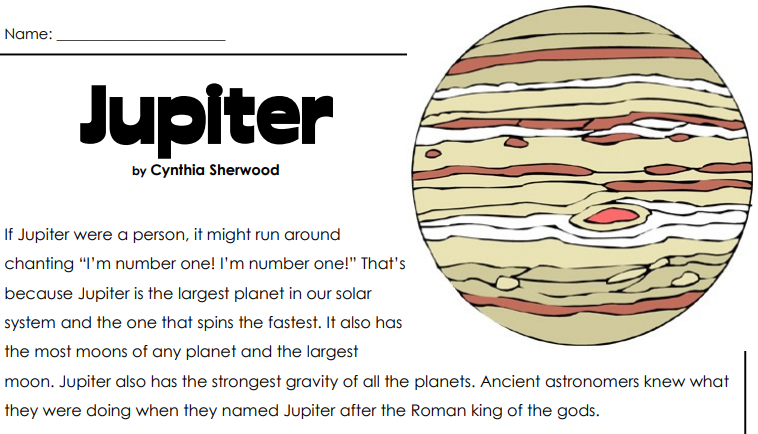 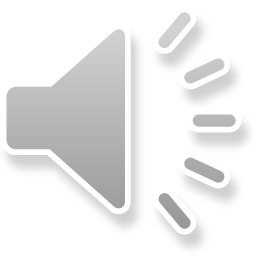 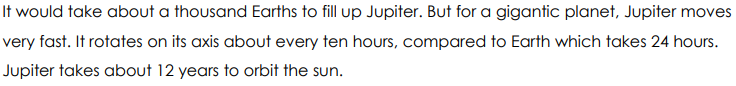 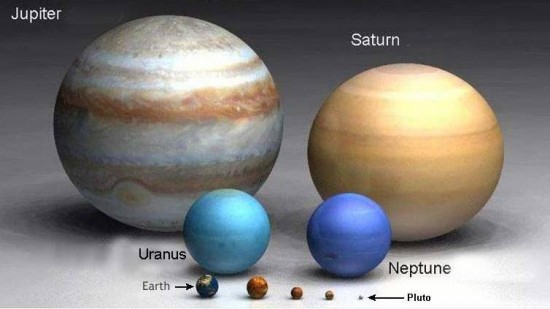 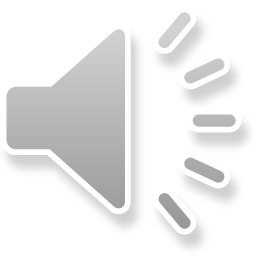 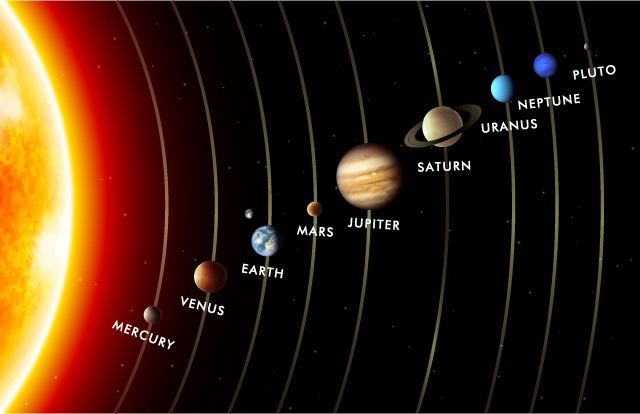 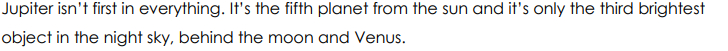 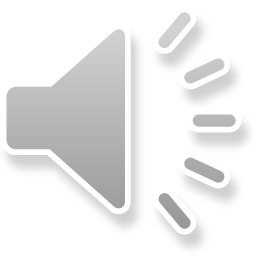 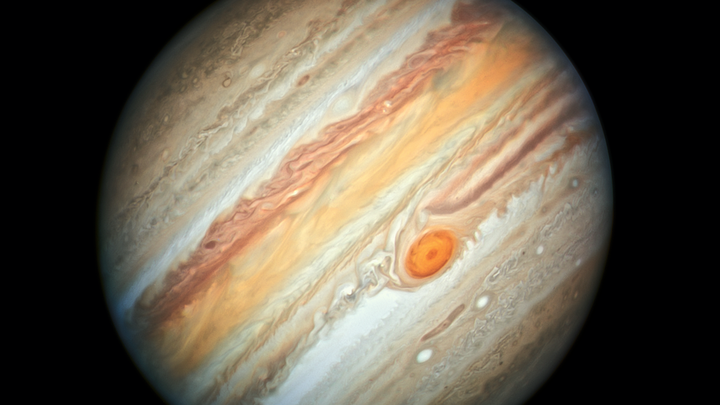 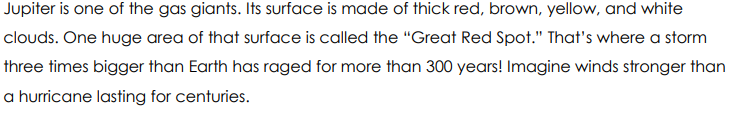 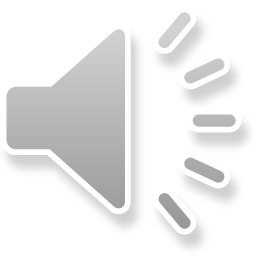 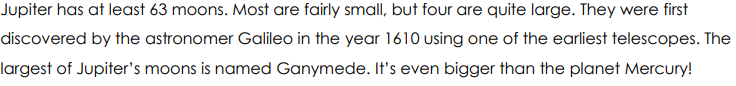 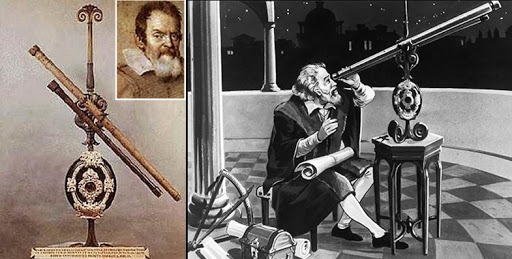 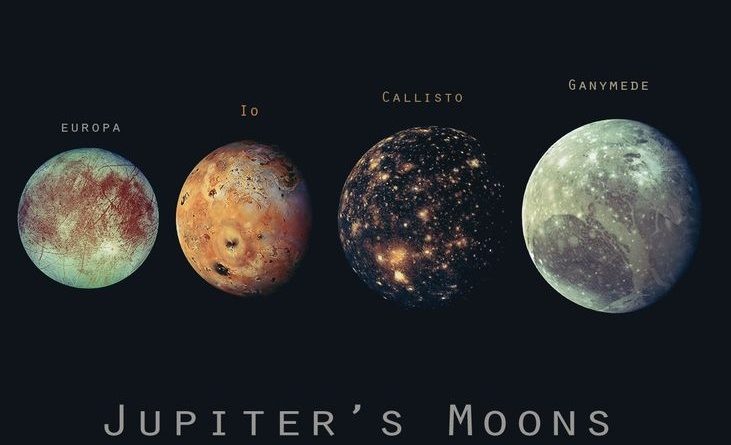 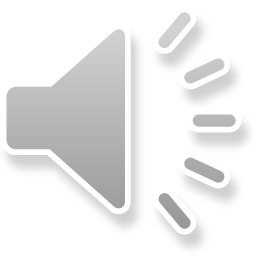 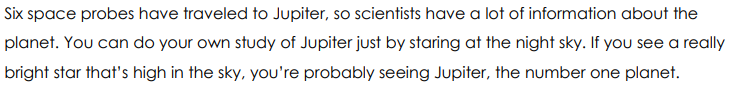 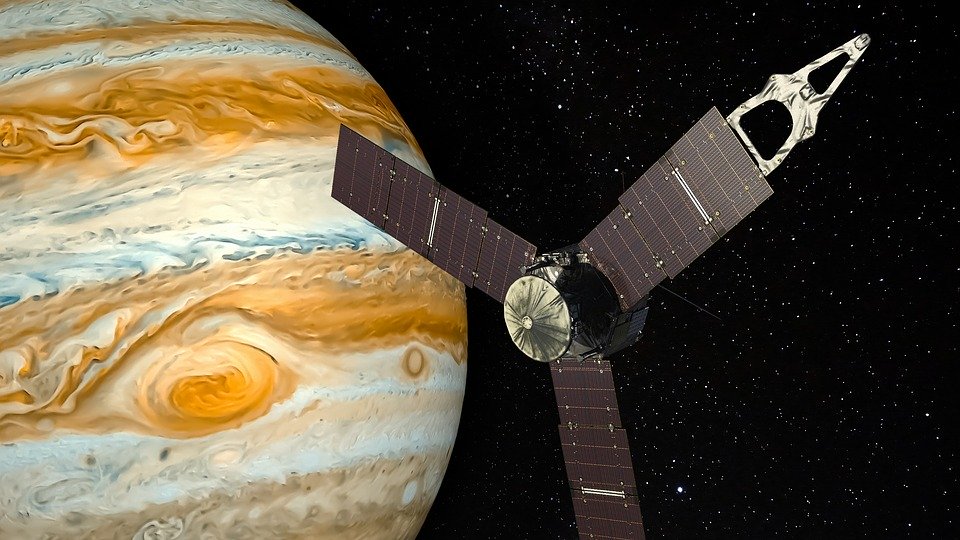 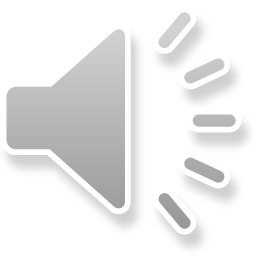 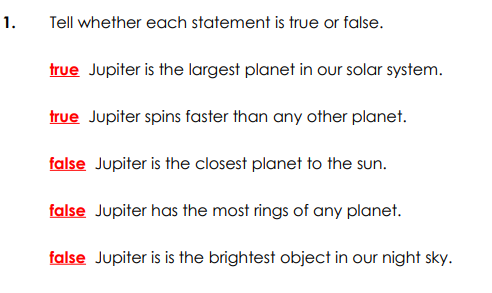 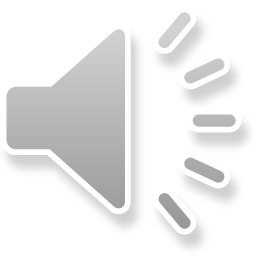 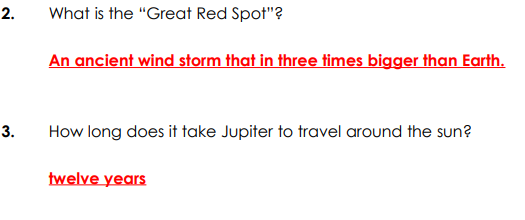 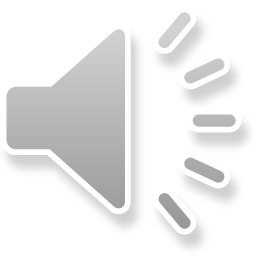 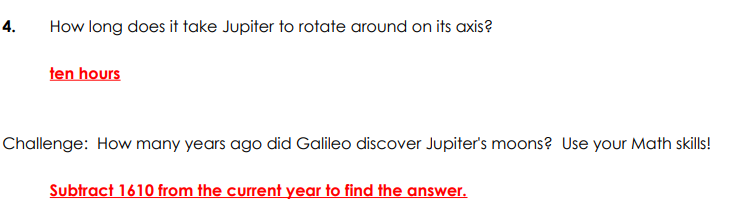 410 years ago
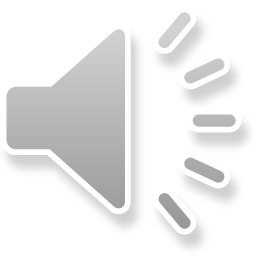 Thank you and stay safe
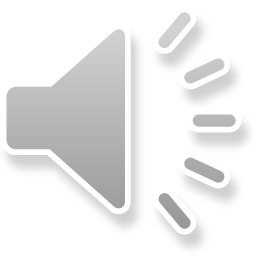